I postumi della guerra
Le Province annesse e la grande Provincia di Gorizia (1918 -1922)
2
Le conseguenze sul territorio:il Friuli contro Trieste
3
Trieste era uno degli obiettivi della Guerra
4
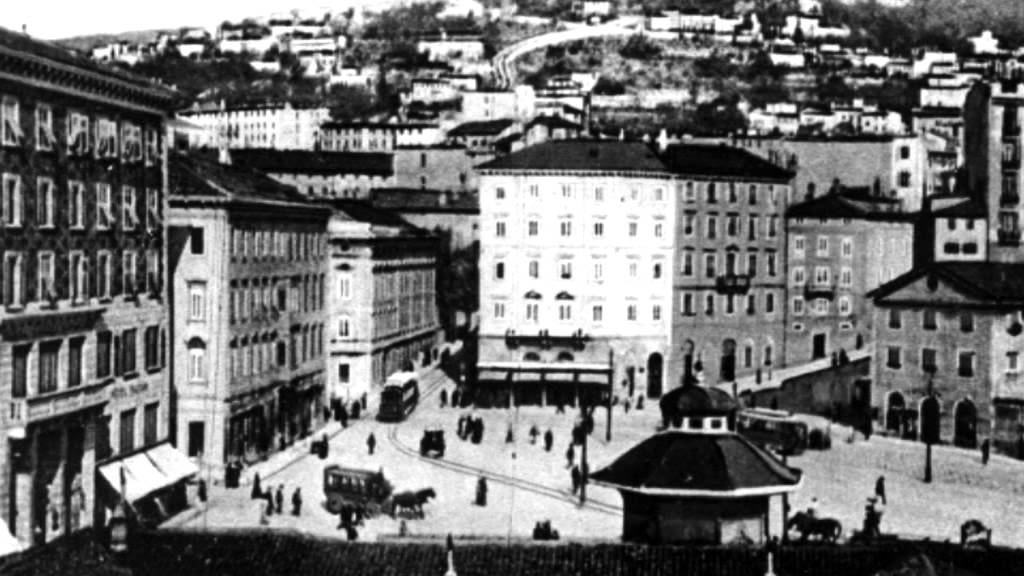 Le parole dei vincitori, il mito dell’Italianità e il fascismo di confine
5
Italianità che passa attraverso l’attestazione di una superiorità e la cancellazione dei segni delle passate amministrazioni
6
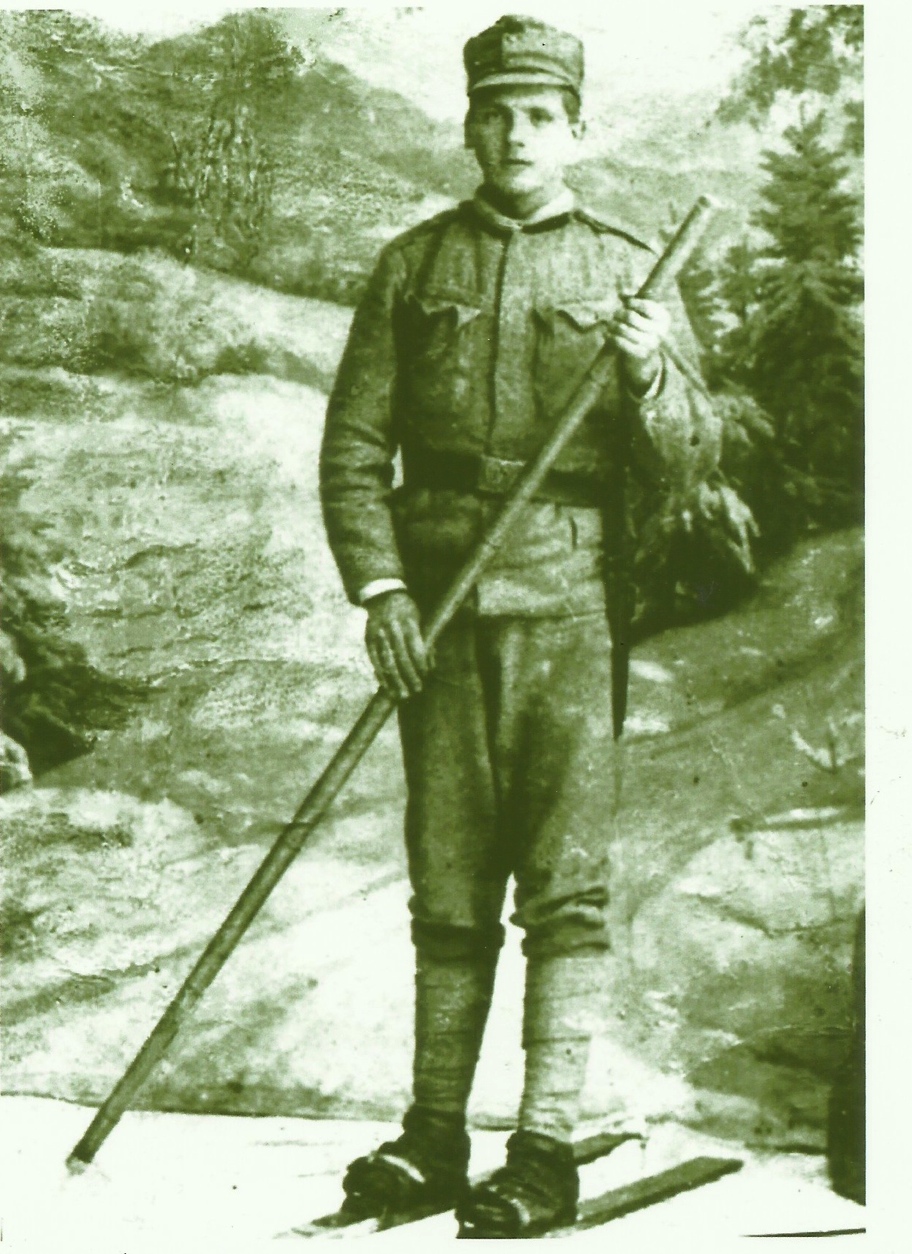 Tutti i soldati (italiani compresi) dell’esercito austroungarico delle aree della costa sono ignorati, come se non fossero mai esistiti
7
La celebrazione della guerra/vittoria:i segni sul territorio, il museo all’aperto, i cimiteri militari
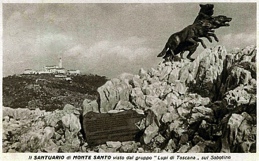 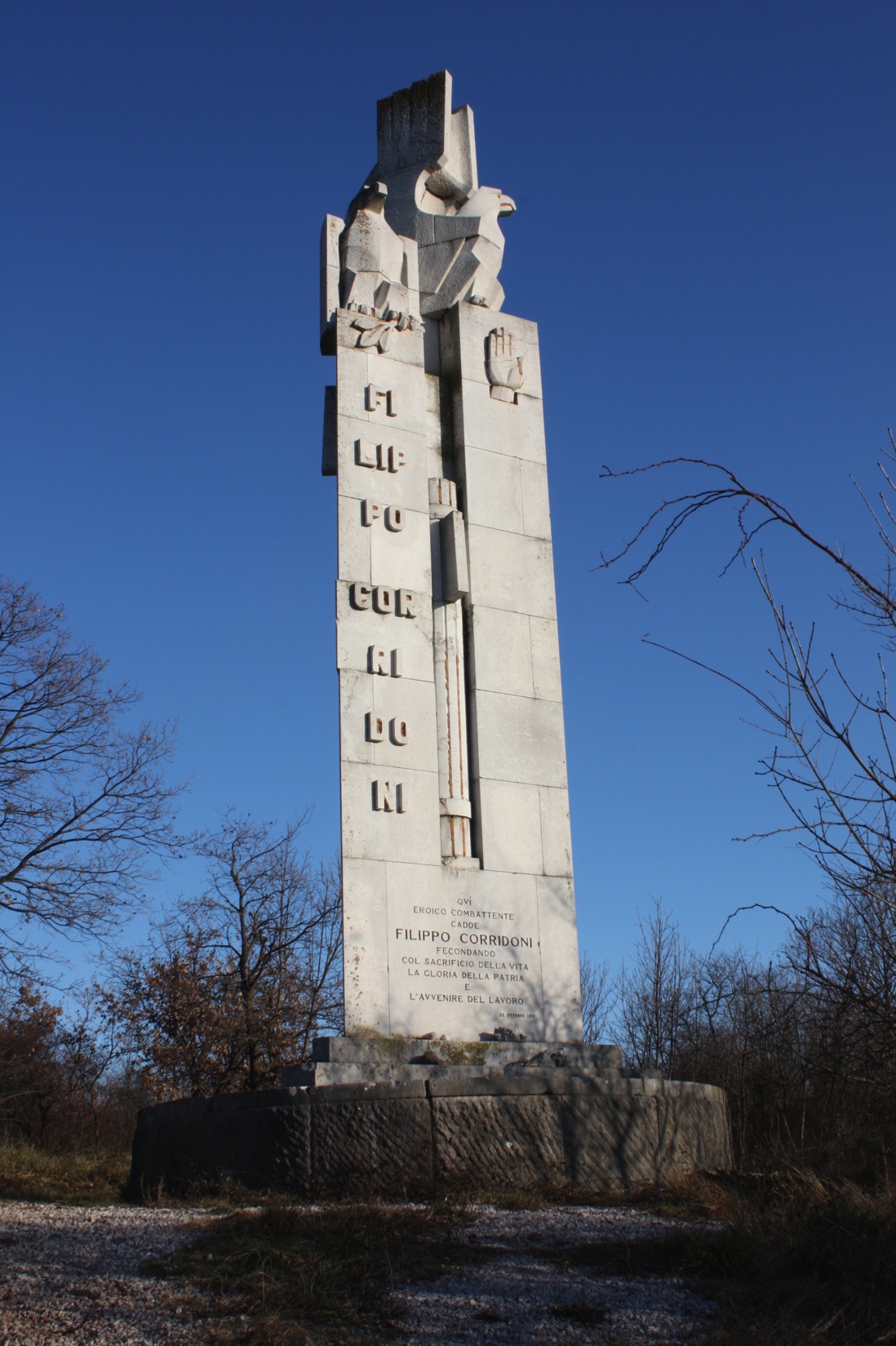 8
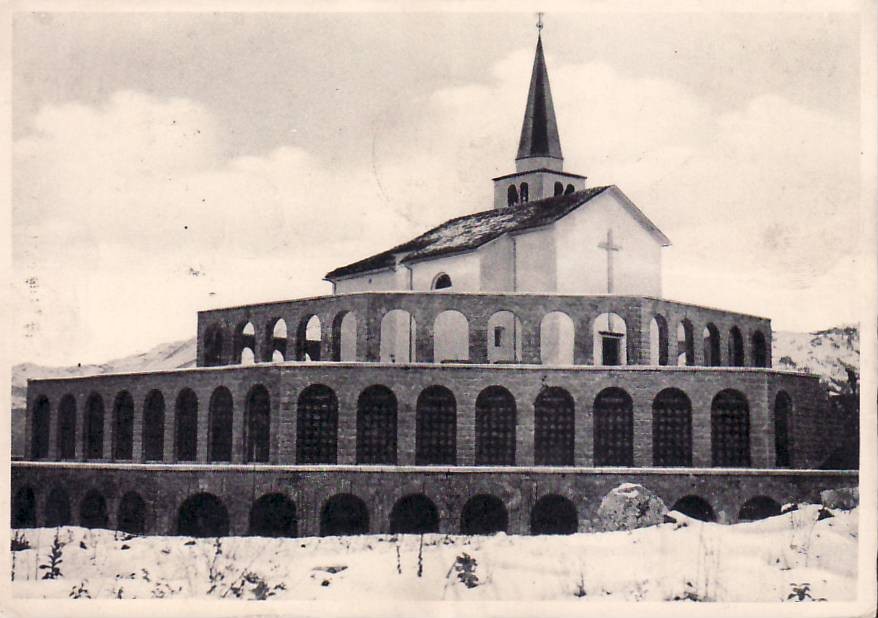 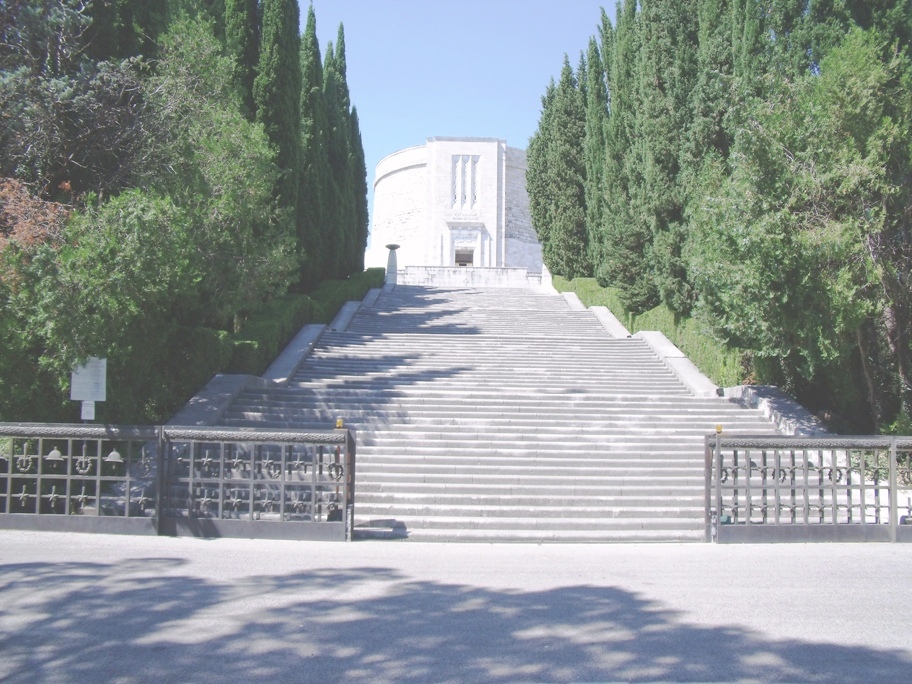 Il percorso della memoria: il museo della guerra di Gorizia, i cimiteri monumentali
9
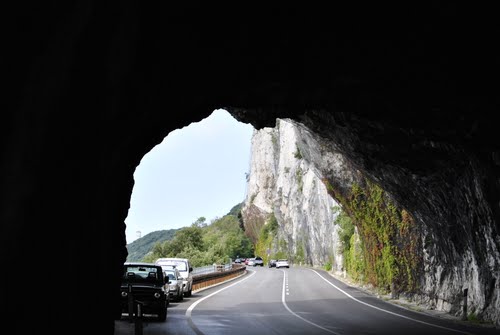 Segnare il territorio
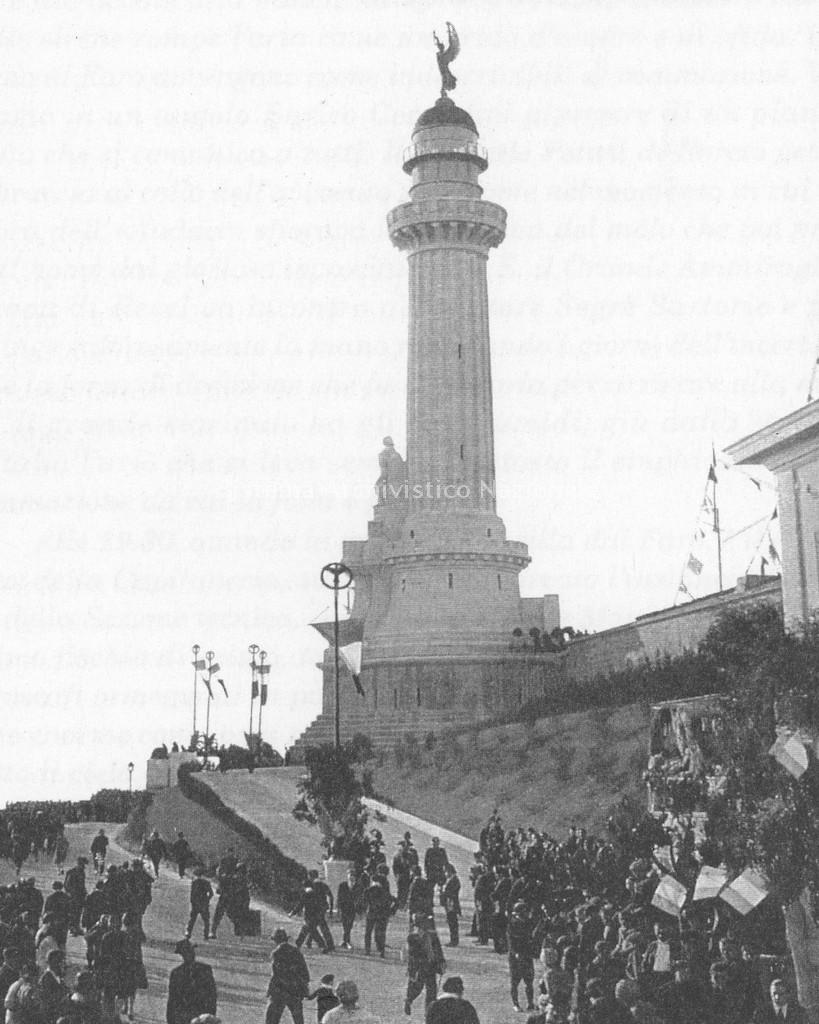 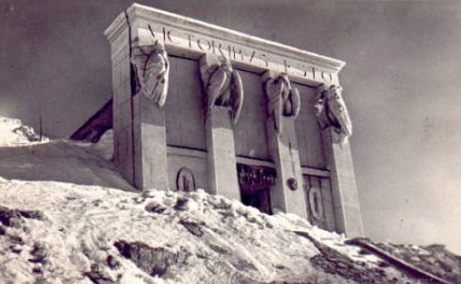 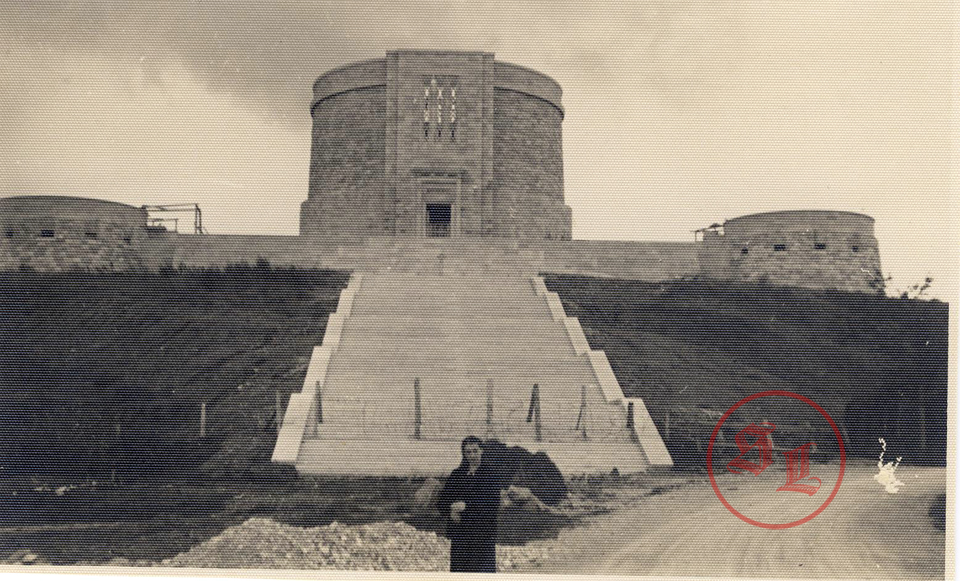 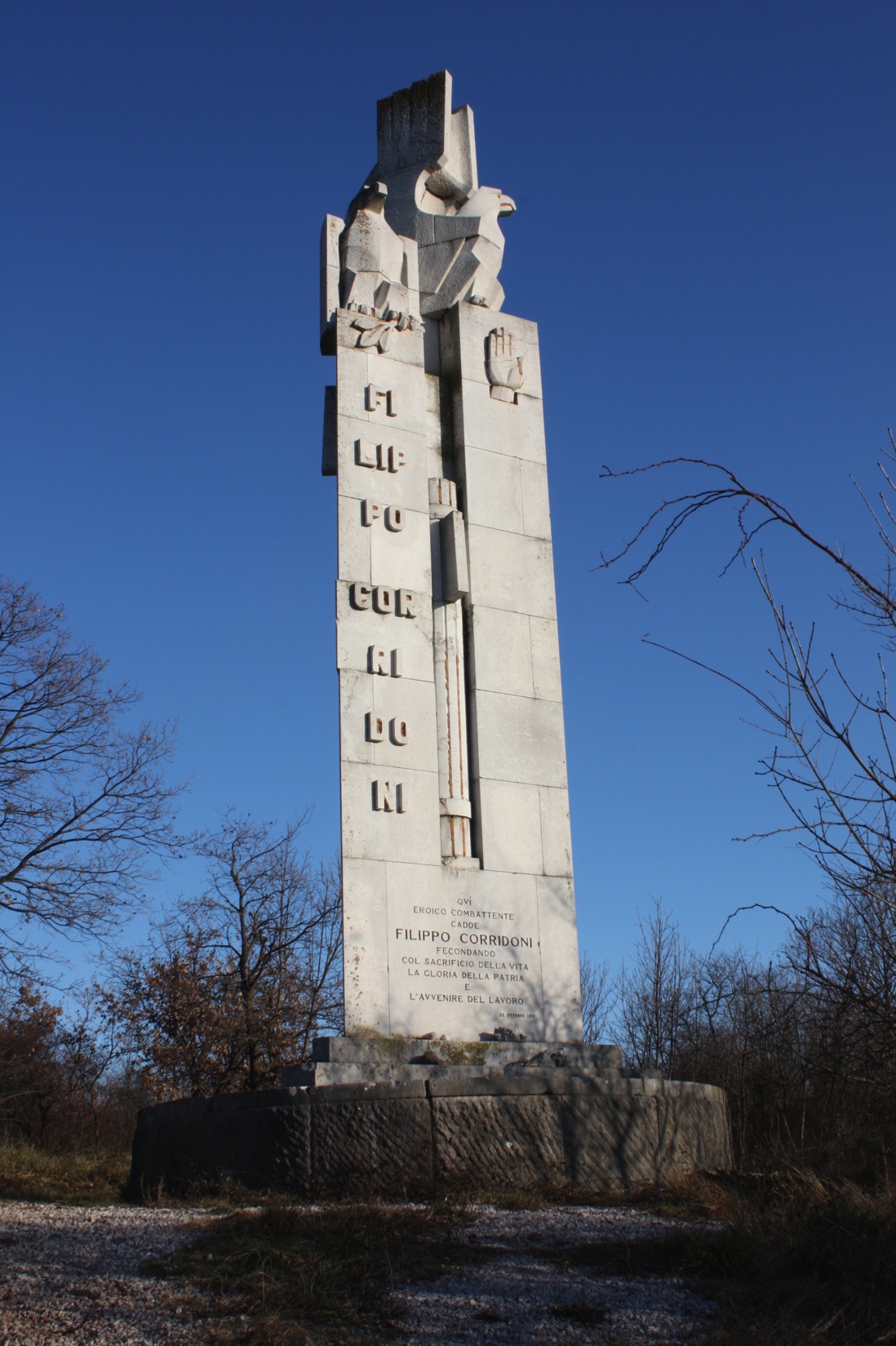 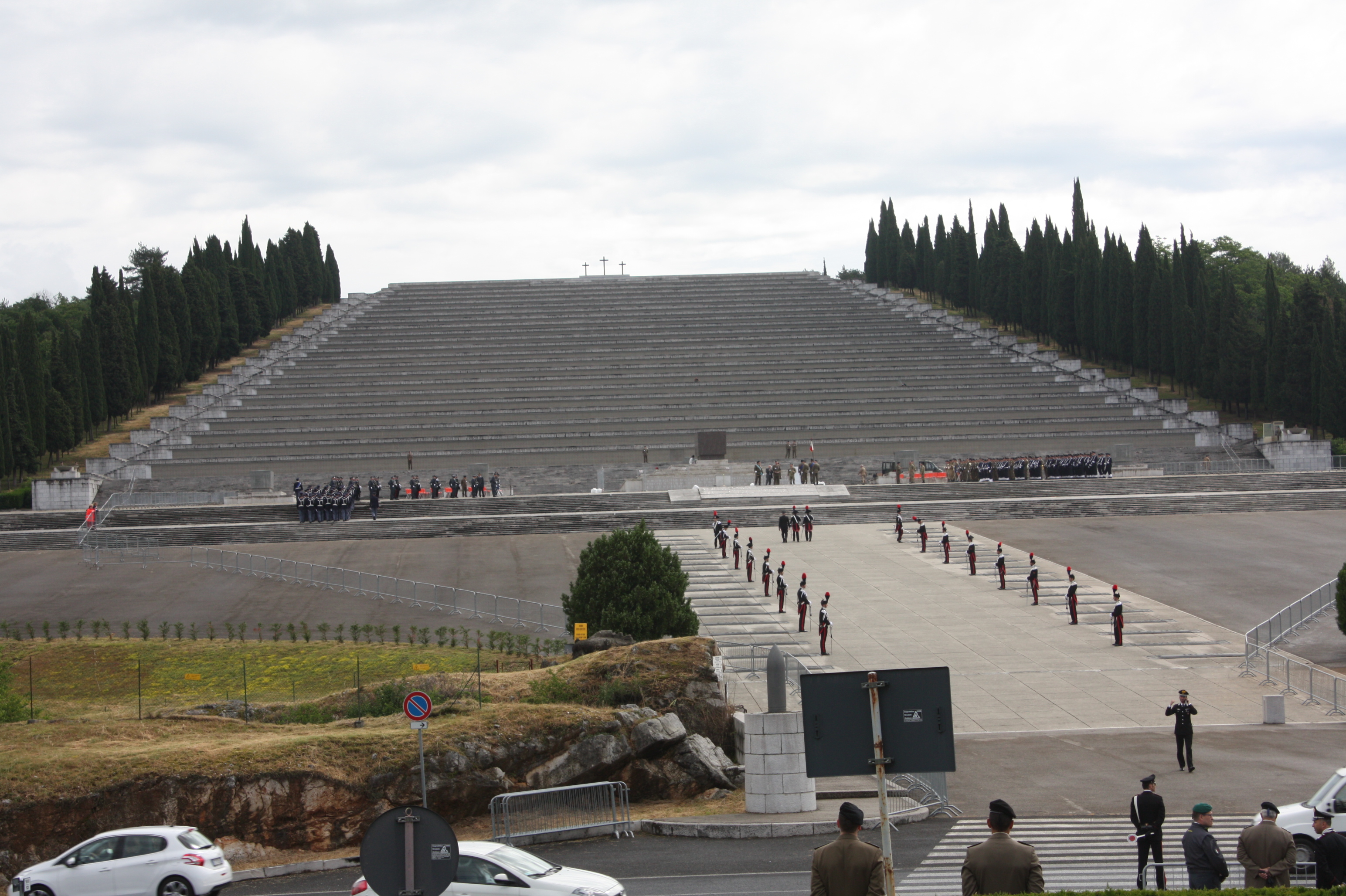 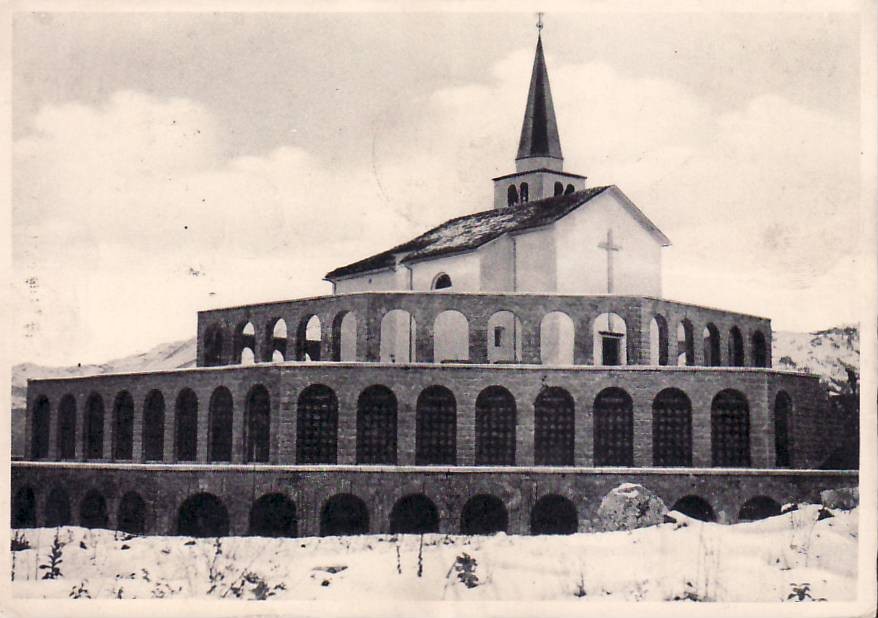 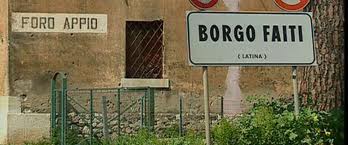 E in tutte le città italiane siti vengono identificati con toponimi della guerra
11
La crezione di un confine “culturale” e l’identificazione dell’ “altro”
l’espulsione dei tedeschi 
L’arrivo dei nuovi italiani 
La scoperta di cittadini italiani “alloglotti”
12
La differenziazione della memoria
L’esaltazione del soldato italiano
La negazione dei soldati K.u.K. 
La scomparsa dei segni della guerra “asburgica”
L’occultamento di quello che era stato Cacania
13
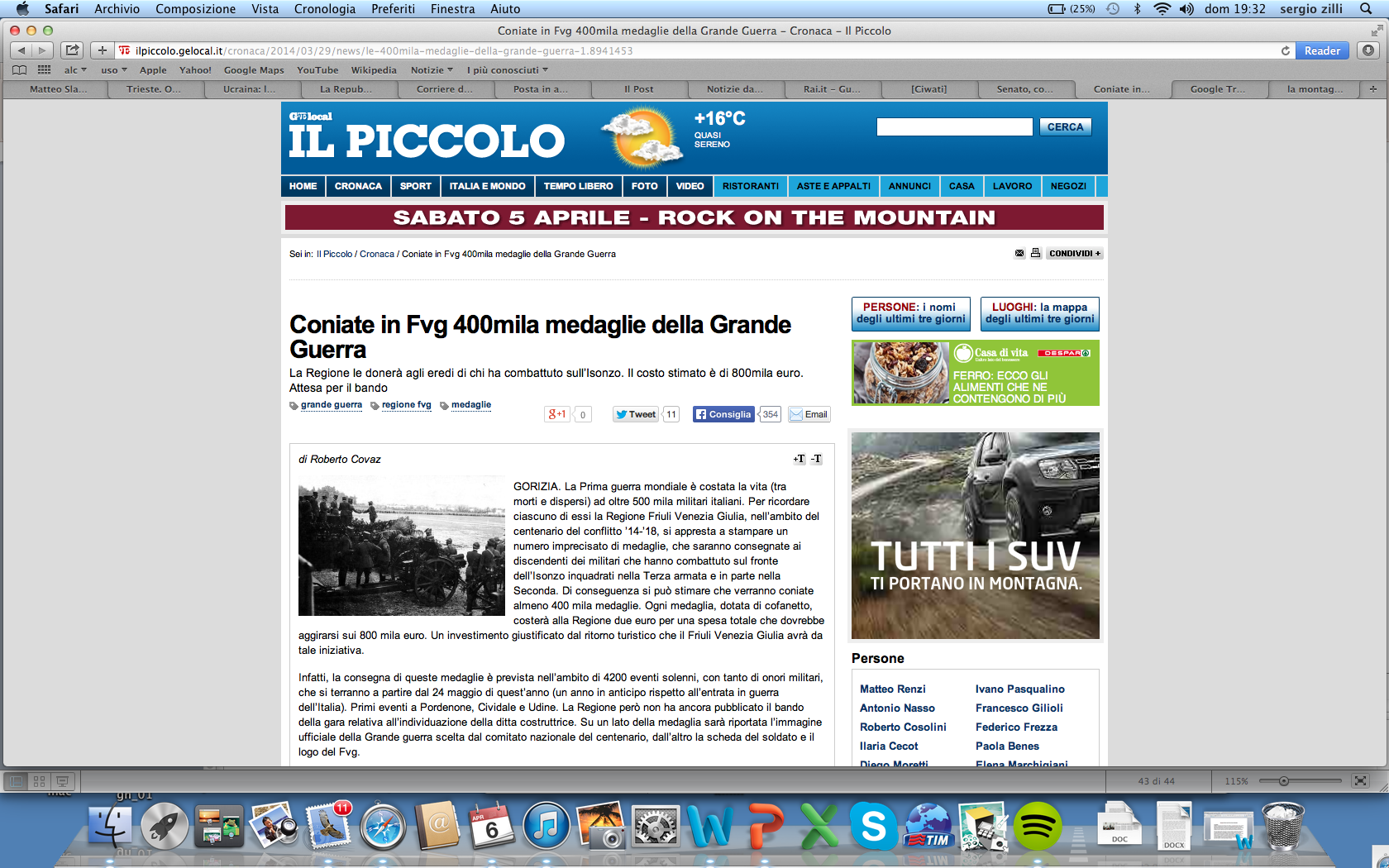 14